SBIR線稿
心統科技有限公司
ERP-財會管理(修改後)-應收
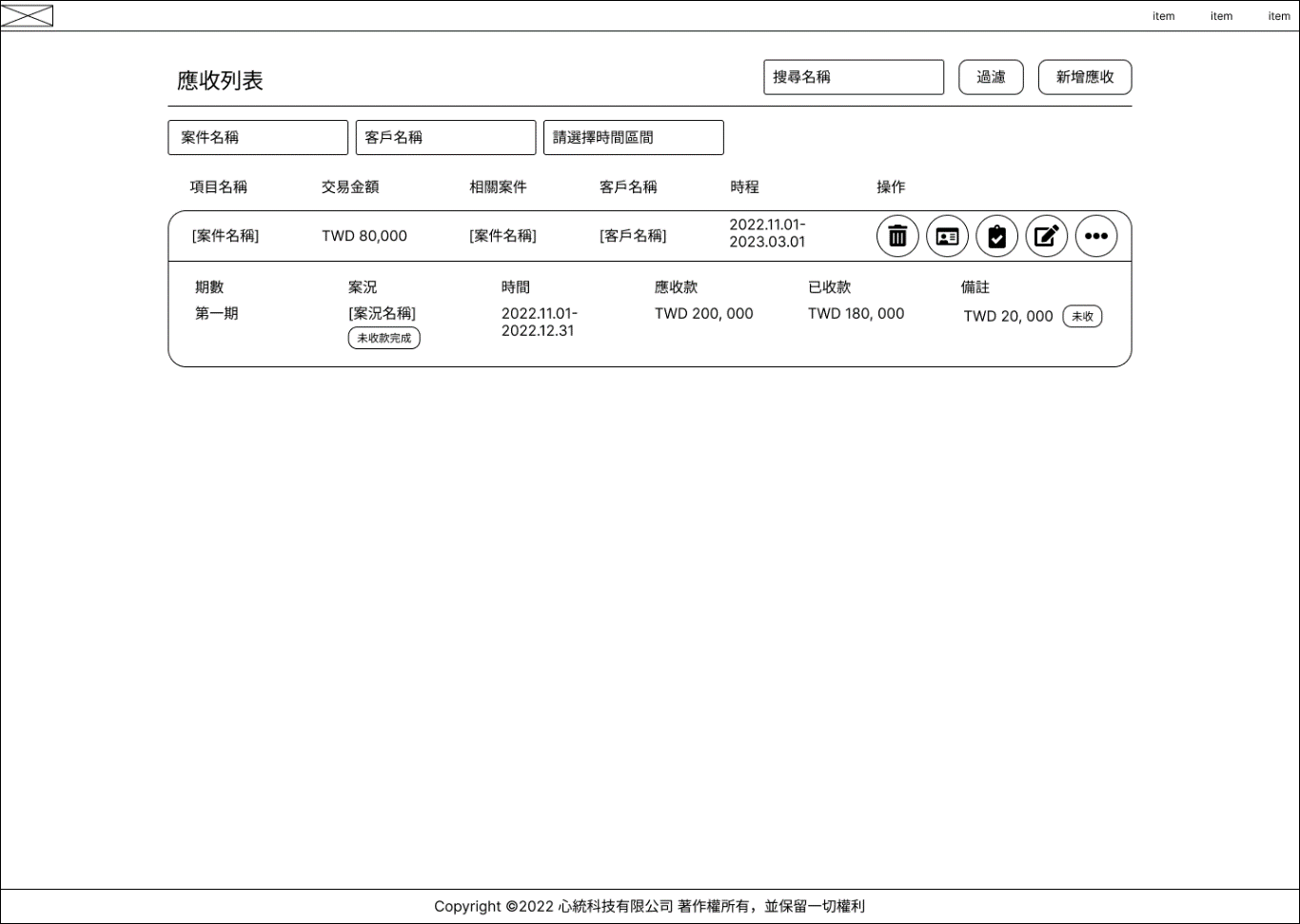 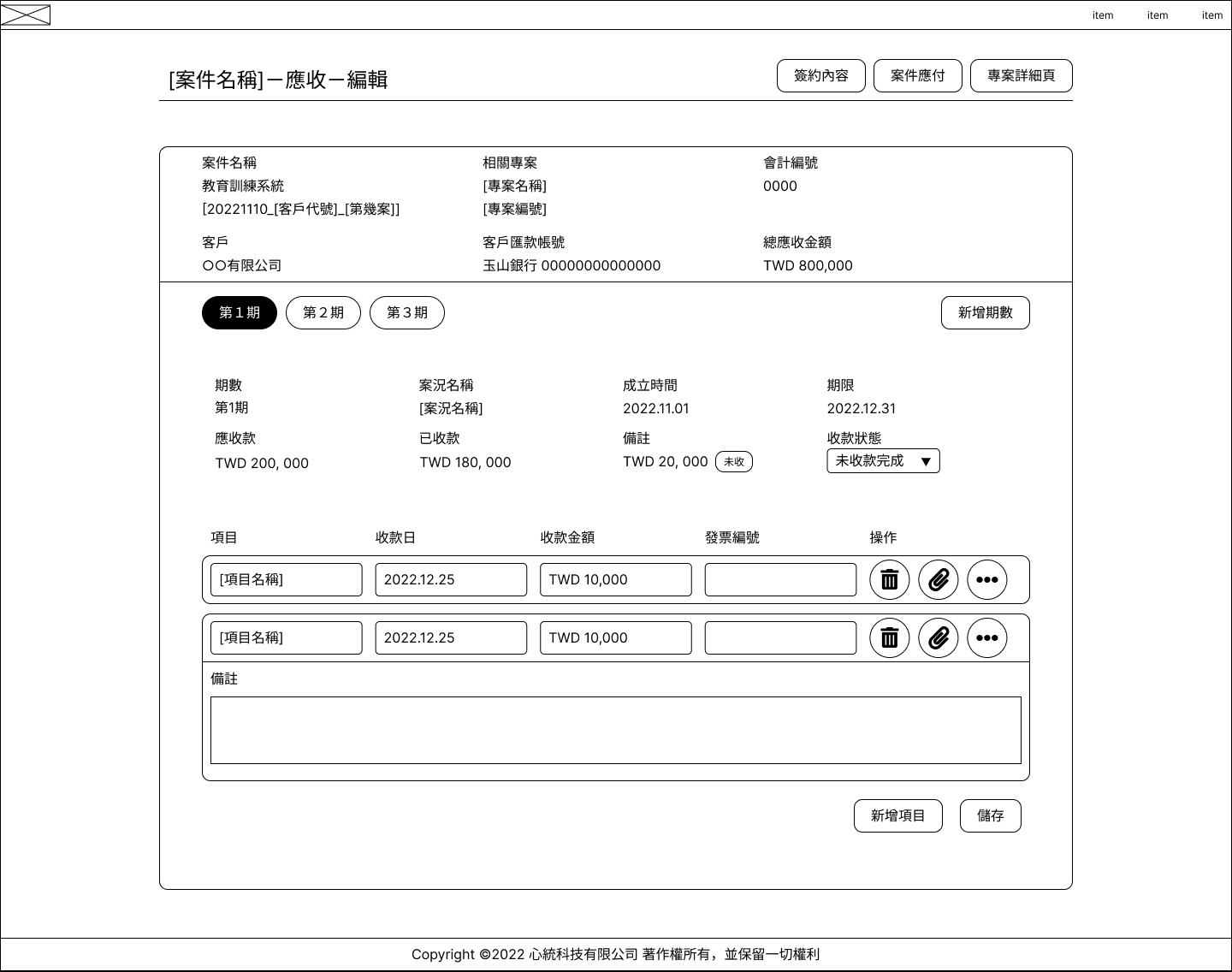 案件詳細頁
客戶詳細頁
ERP-財會管理(修改後)-應付
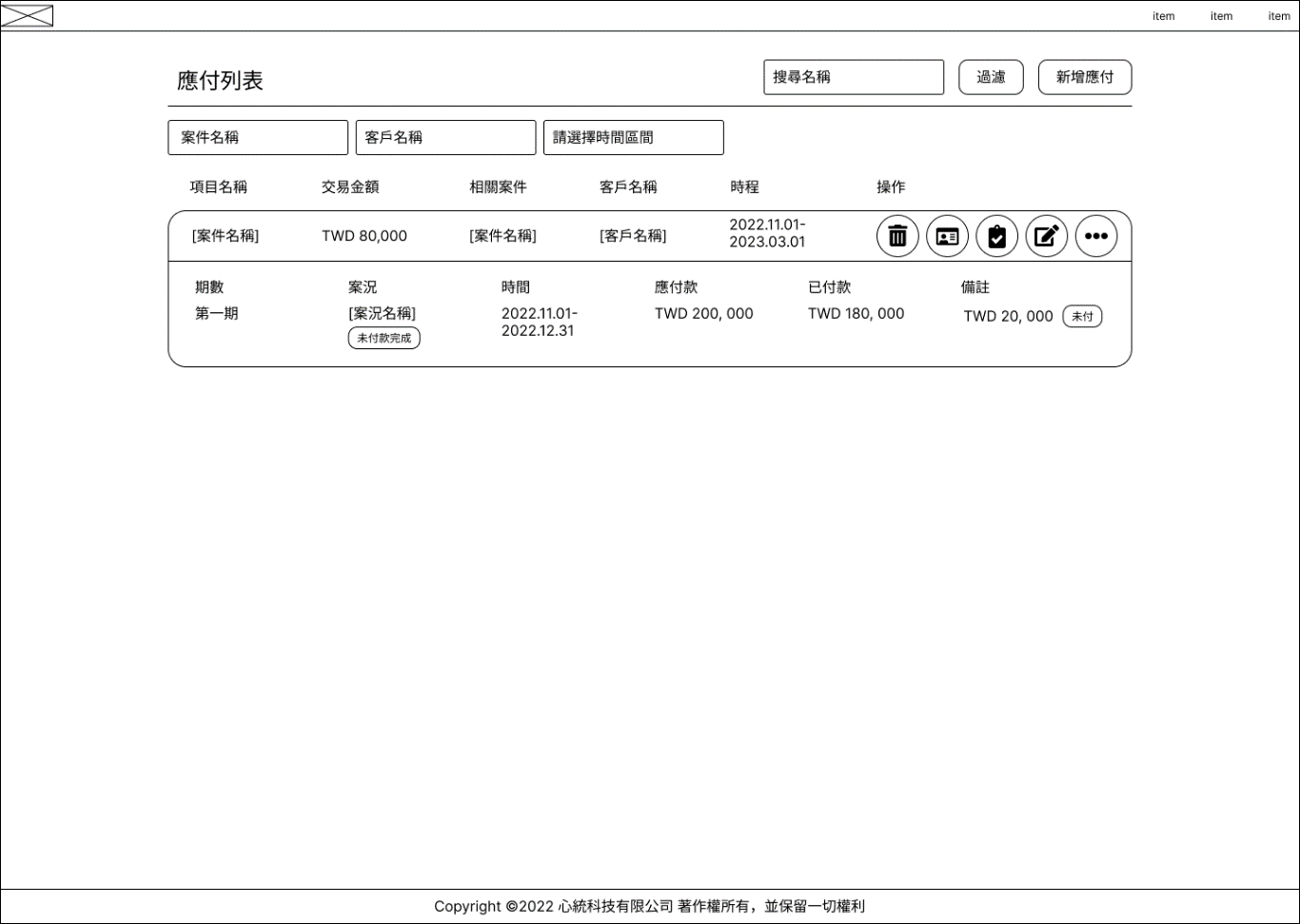 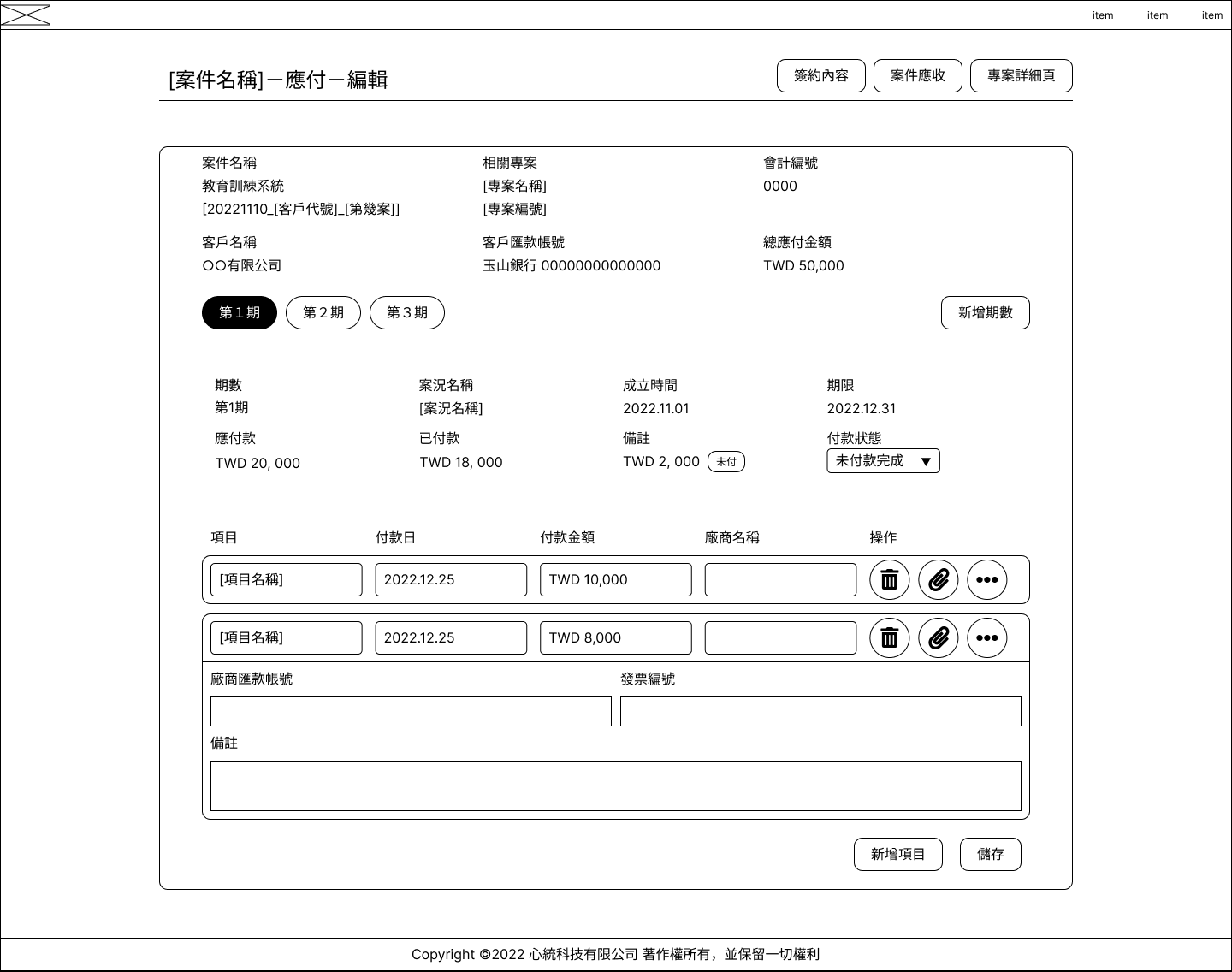 案件詳細頁
客戶詳細頁
ERP-案件編輯-案件財會建立
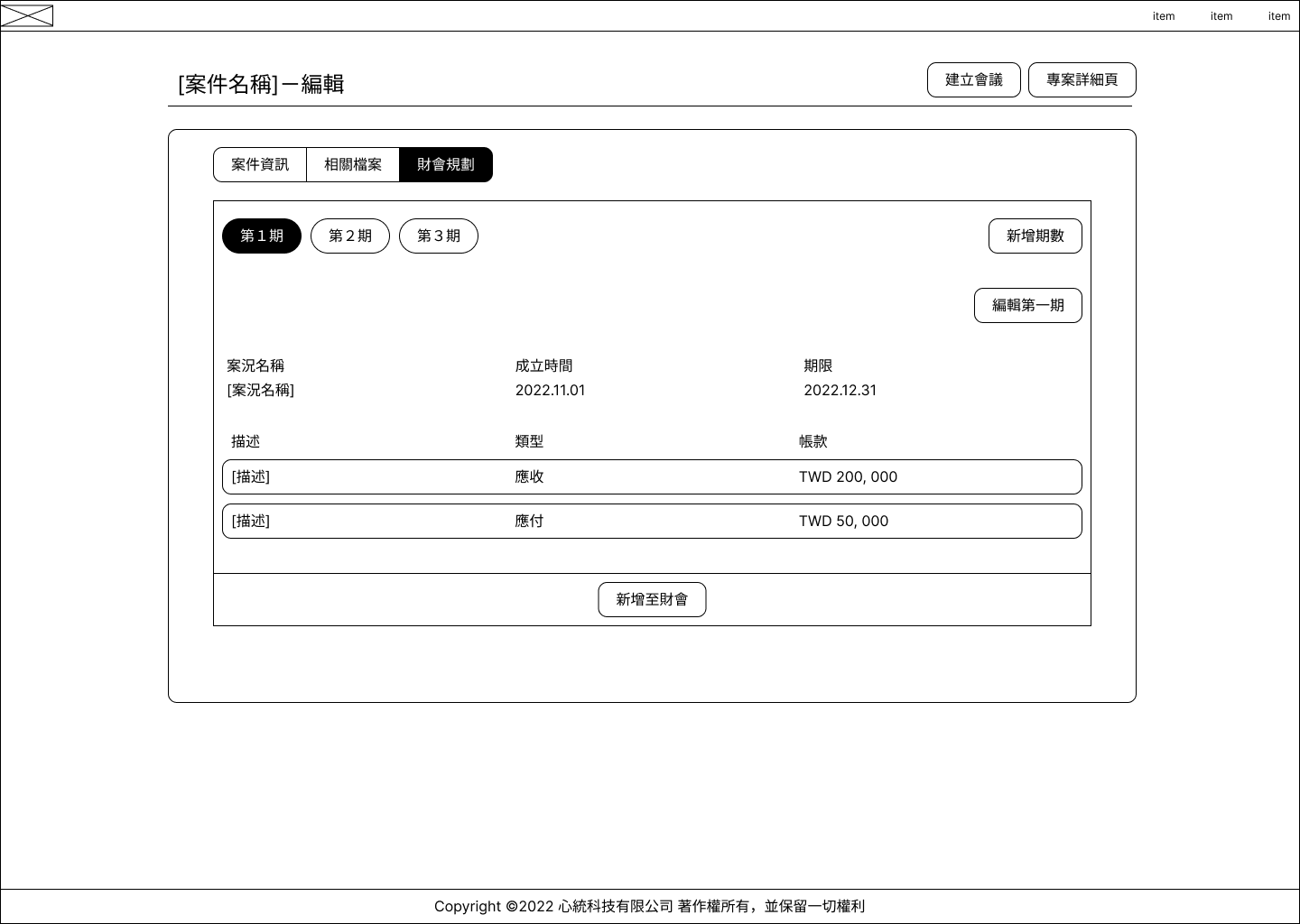